Flerfagligt forløb 2
Klasse og fag
De flerfaglige forløb
I 3g skal du lave et studieretningsprojekt, som er en skriftlig opgave på 20 sider med dertilhørende mundtlig eksamen.
De flerfaglige forløb er forløb, der skal forberede dig til at lave dette studieretningsprojekt. 
Disse forløb vil fungere som en slags ‘projektuger,’ hvor du arbejder med et emne i to fag og lærer de ting, som du skal kunne for at kunne lave et godt studieretningsprojekt (SRP).
 Det minder lidt om Projektopgaven fra 9. klasse – bare i en udvidet model.

 Der er 4 FF-Forløb i alt:
1g FF1(DHO): Dansk og historie
2g Oktober: FF2: (skriv fag)
2g April:  F3 (SRO): (skriv fag)
3g Efterår: FF4: Fag ukendt
De flerfaglige forløbHvad skal du lære?
Formalia, der hører til at skrive en større opgave: indholdsfortegnelse, litteraturliste, henvisninger
At skrive sammenhængende i en større opgave, eks. lave indledning, delkonklusioner og samlet konklusion
At strukturere et mundtligt oplæg, hvor du medtager alle relevante konklusioner fra din SRP
At kunne begrunde, hvorfor du vil arbejde med de fag, du har valgt, og hvordan du vil arbejde med fagene (basal videnskabsteori og faglig metode/fremgangsmåde)
At skrive en problemformulering, som er udgangspunktet for din SRP
At finde relevant litteratur/materiale/empiri til at svare på din problemformulering

De 3 første punkter arbejdede du med i DHO’en i 1 g.
Det er de sidste 3 punkter, som du skal arbejde med i dette forløb
Studieretningsprojektet
Hvorfor skal du lære dette?
For at kunne gå til SRP-eksamen skal du aflevere det, der hedder en ”Begrundet problemformulering.” Afleverer man ikke en ”Begrundet problemformulering” kan man ikke gå til prøven.

Du skal aflevere denne problemformulering, da det er herudfra, at dine lærere laver en ”Opgaveformulering,” som du skal svare på. 

Hvad er forskellen på en problemformulering og en opgaveformulering?
Problemformulering vs. opgaveformuleringHvad er forskellen?
Opgaveformulering
Problemformulering
En opgaveformulering er en slags disposition for opgaven. Sådan som I så det i DHO’en:

Giv en historisk redegørelse for baggrunden for 2. Slesvigske krig (1864). Giv en kort redegørelse for det vanskelige ved at anvende begrebet ’historisk korrekthed’ i forbindelsen med filmatiseringer af historiske begivenheder, som det kommer til udtryk i Peter Yding Brunbechs artikel ”Film, fortid, historie og 1864” 
Giv en analyse af kompositionen i afsnit 1 og 2 af tv-serien 1864 og analysér udvalgte scener fra serien med fokus på fremstillingen af Monrad. Analysen af tv-seriens fremstilling sammenlignes med en historiefaglig analyse af Monrads rolle i 1864-krigen. 
Diskutér hvilke konsekvenser det har, at de historiske begivenheder i TV-serien 1864 fortælles fra et nutidigt perspektiv.
Problemformulering En problemformulering er et spørgsmål udtrykt i 1 eller 2 sætninger med tilhørende underspørgsmål.
gHvad er forskellen?
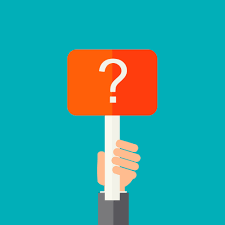 Eksempler på problemformuleringerHvilke fag er involveret og hvordan kunne et underspørgsmål til de forskellige problemformuleringer se ud?
Hvilke psykologiske og sociologiske forhold i det senmoderne samfund kan forklare selviscenesættelsen i et moderne TV-fænomen som Paradise Hotel? 

Hvorfor nægter nogle folk at tro på evolutionsteorien, når den er så veludbygget?

Hvorfor bliver folk ved med at tage snus, når man ved, at det er sundhedsskadeligt og yderst vanedannende?

Hvorfor dyrker unge i det senmoderne samfund ekstremsport?
En god problemformulering
Nu skal vi gøre dig god til at lave en god begrundet problemformulering og gå til vejledning, så du har det bedste udgangspunkt for at lave et godt studieretningsprojekt!


DET ER DET DENNE UGE HANDLER OM!
Hvad er en begrundet problemformulering
Til lærerne: Vise eleverne skemaet ”En Begrundet Problemformulering” – ligger på hjemmesiden – Elevmaterialer – Flerfaglige forløb
- Kort snak om hvert enkelt punkt
Problemformulerings-hjulet
Vejen til at skrive en god begrundet problemformulering går via et grundigt arbejde med ”Problemformuleringshjulet.”
Emne
Til lærerne: Evt. kort præsentation af  ugens emne
Problemformuleringshjulet
Hvad interesserer dig?
Inden for jeres valgte emne og valgte fag, hvad interesserer jer så? 
Er der noget, I kommer til at tænke på? 
Er der noget, der optager jer?
Er der noget, I finder interessant?

Start gerne med sætningerne: ”Vi kommer til at tænke på… ””Det optager os, at…” ”Vi finder det interessant at…”

Skriv blot frit og alt, hvad I kan komme i tanke om  - stil ikke spørgsmål endnu
Problemformuleringshjulet
Hvilket spørgsmål – Hvad vil du svare på?
Prøv at formulere jeres interesse/tanker som spørgsmål – find gerne på flere.
Vælg 1 af jeres spørgsmål ud og start spørgsmålet med andre HV-ord. Det kan være, at I bliver nødt til at uddybe jeres spørgsmål, for at det giver mening, men det er også ok.
Eksempel:
Hvad er bæredygtighed? 

Nu skal sætningen starte med ”Hvorfor” – Nu kan sætningen lyde: Hvorfor er bæredygtighed nødvendigt at have i Danmark?
Prøv med forskellige HV-ord:
Hvad, Hvorfor, Hvordan, Hvornår, Hvorledes etc.
Problemformuleringshjulet
Hvad vil du arbejde med?
Vælg et af jeres spørgsmål, som I nu arbejder videre med.
	Spørg jer selv:
	Hvilke af FF-forløbets to fag vil I bruge for at besvare 	spørgsmålet?
	Hvilket materiale/data/empiri vil I bruge for at besvare 	spørgsmålet? (Her kan det være, at I skal søge på nettet 	efter relevant materiale)?
	Hvis I ikke kan finde relevant materiale, så kan det være, 	at I skal tilbage og prøve at finde et af jeres andre spørgsmål 	frem. Find derefter relevant materiale til dette spørgsmål.
Til læreren: OBS: denne sekvens kan godt køre længe og skal eventuelt kvalificeres med flere benspænd for eleverne, så de ikke bare vælger et spørgsmål. Et godt spørgsmål er først godt, når man har meget relevant materiale til at besvare spørgsmålet.
Problemformuleringshjulet
Hvordan vil du arbejde med det?

I forhold til det spørgsmål og det materiale, I har valgt, skal I nu prøve at svare på: Hvordan arbejder I med materialet? Hvad gør I? Hvorfor er det et godt materiale i forhold til jeres spørgsmål?

Skriv disse overvejelser ned.

Til læreren: herefter kan I selv lave slides i forhold til at få eleverne rundt i ”Hjulet.”